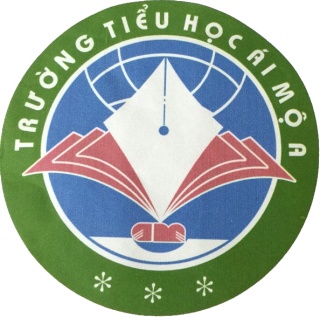 PHÒNG GD&ĐT  QUẬN LONG BIÊN
TRƯỜNG TIỂU HỌC ÁI MỘ A
MÔN: KHOA HỌC – Lớp 5
Tiết 1 – Tuần 1
        TÊN BÀI: SỰ SINH SẢN

GV thực hiện: Nguyễn Ngọc Ánh
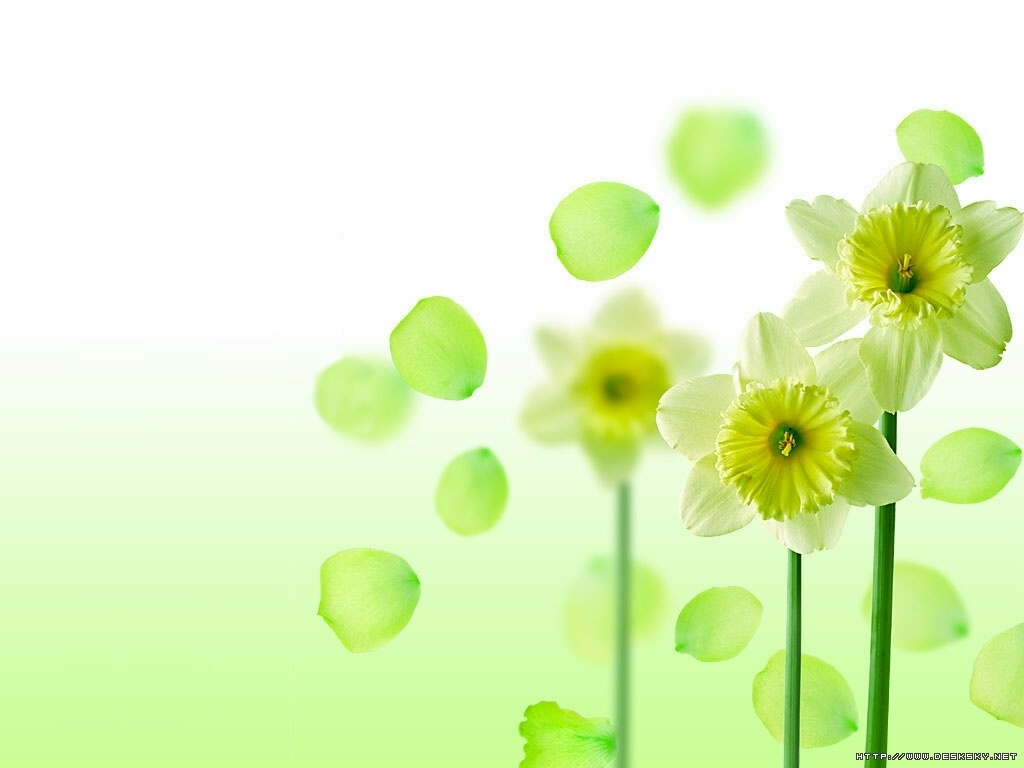 KHOA HỌC
SỰ SINH SẢN
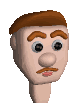 TRÒ CHƠI:
BÉ LÀ CON AI?
SỰ SINH SẢN
Mọi trẻ em đều do bố mẹ sinh ra và có những đặc điểm giống với bố mẹ của mình.
Ý NGHĨA CỦA SỰ SINH SẢN
Thảo luận nhóm đôi:( 2 phút)
Quan sát hình ảnh, đọc lời thoại nhân vật trong mỗi hình trả lời câu hỏi sau:
Ý nghĩa của sự sinh sản đối với mỗi gia đình, dòng họ?
Điều gì xảy ra nếu con người không có khả năng sinh sản?
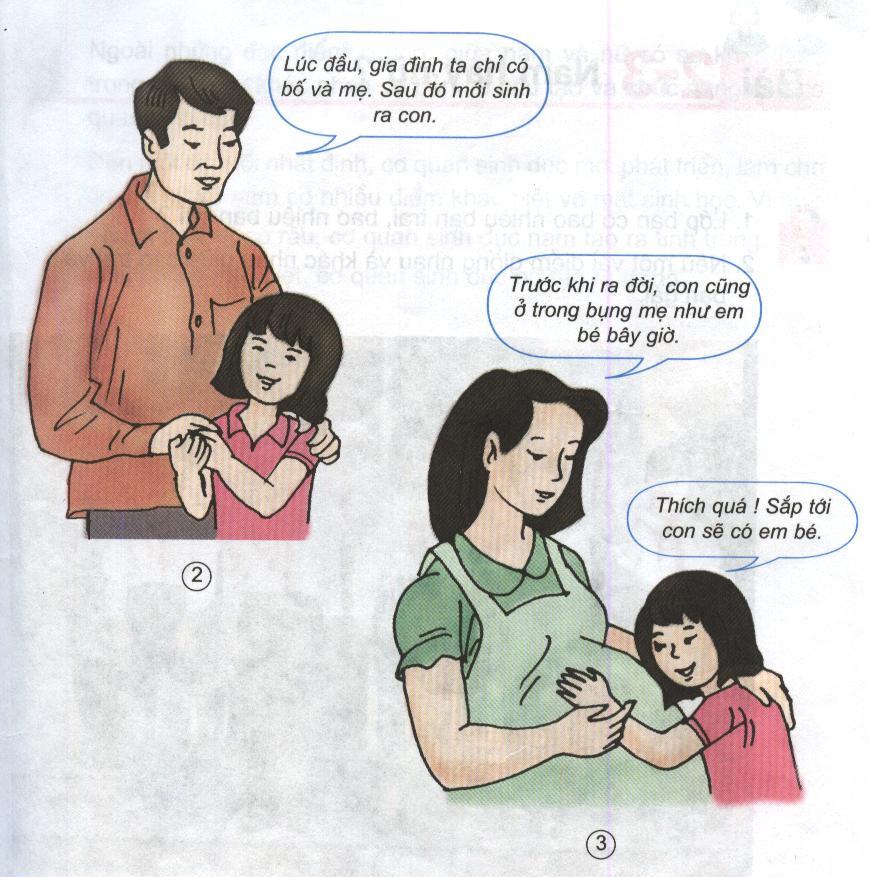 Ý NGHĨA CỦA SỰ SINH SẢN
Nhờ có sinh sản mà các thế hệ trong gia đình, mỗi dòng họ được duy trì kế tiếp nhau.
TRÒ CHƠI:
NỐI VÒNG TAY LỚN
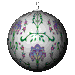 CỦNG CỐ, DẶN DÒ
VẼ CHÂN DUNG VÀ GIỚI THIỆU VỀ GIA ĐÌNH MÌNH
BÀI SAU: NAM HAY NỮ